Департамент Здравоохранения города МосквыМедицинский колледж №5
Презентация по дисциплине «Сестринское дело в терапии» на тему: «Заболевания желудка. Хронические гастриты и язвенная болезнь»
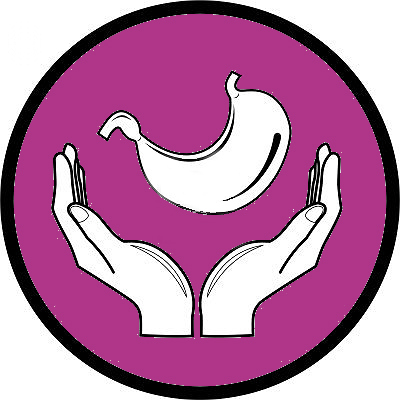 Хронический гастрит
 — хроническое воспаление слизистой оболочки желудка. Хронический гастрит бывает атрофический и гипертрофический. При гипертрофическом секреция желудочного сока обычно повышена, а при атрофическом снижена.
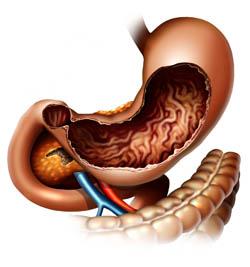 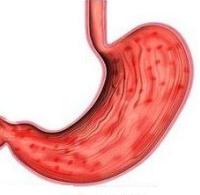 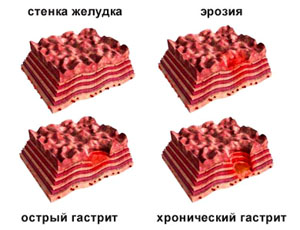 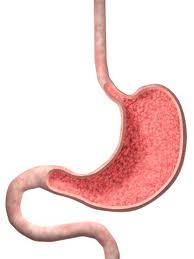 Этиология
Хеликобактерная инфекция

Аутоиммунный фактор

Лечение гастротоксичными лекарственными средствами
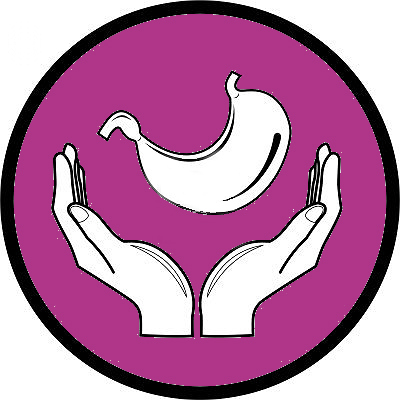 Хеликобактерная инфекция
Хеликобактерная инфекция — самая частая причина хронического гастрита.
Хеликобактерии являются причиной гастритов в 85% случаев.
Хеликобактер разрушает защитный слой слизи стенки желудка и внедряется в слизистую оболочку, где начинает размножение.
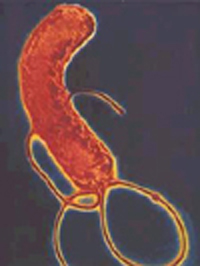 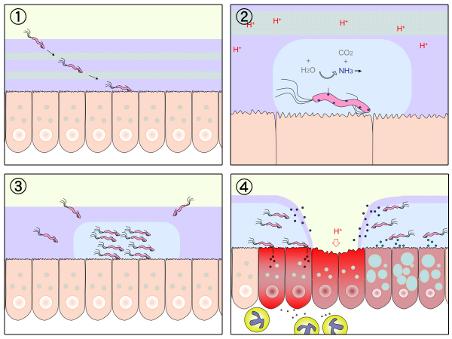 Степень повреждения слизистой оболочки желудка - вплоть до образования эрозии или даже язвы.
Источник инфекции - больной или бактерионоситель. 

Пути передачи: орально-оральный, а также фекально-оральный. 
Медсестра должна помнить, что заражение возможно при зондировании желудка и фиброгастроскопии,  если стерилизация эндоскопов и зондов была недостаточна.
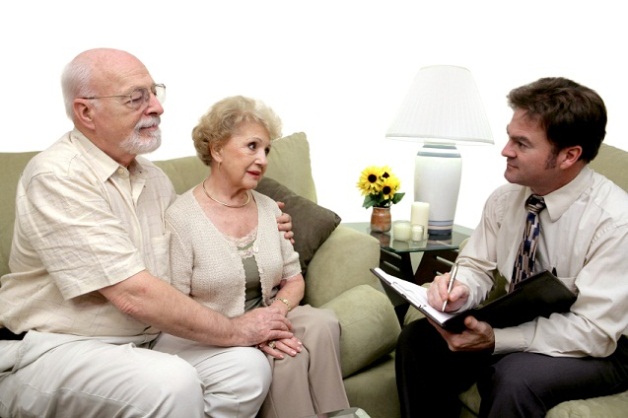 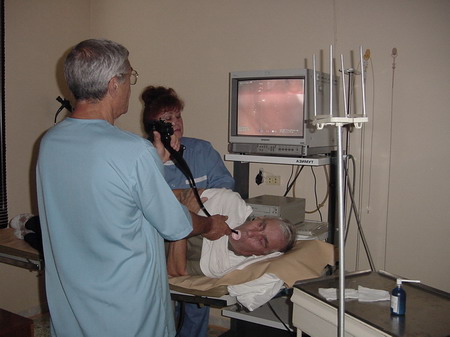 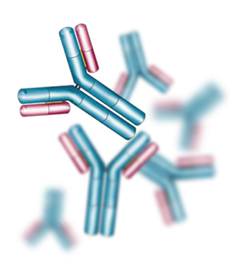 Аутоиммунный фактор

Приблизительно в 15-18% случаев хронический гастрит обусловлен развитием аутоиммунных процессов — образованием аутоантител к клеткам желудка.
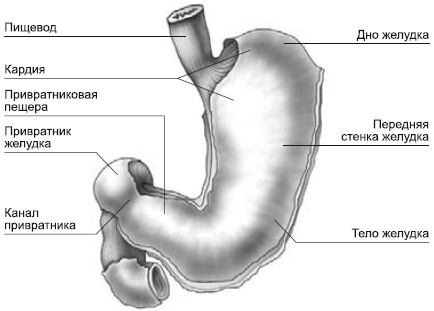 Лечение гастротоксичными 
лекарственными средствами
Препараты, повреждающие слизистую оболочку желудка:
 салицилаты (в первую очередь ацетилсалициловая кислота); 
 НПВС (индометацин, бутадиен и др.); калия хлорид; 
 резерпин и препараты, его содержащие; противотуберкулезные средства и др.
 глюкокортикостероиды.
Данные препараты необходимо применять сразу после еды.
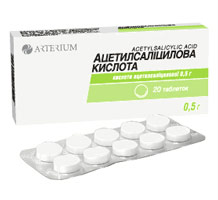 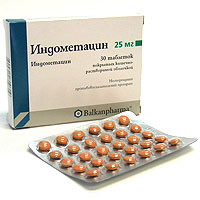 Алиментарный фактор
• нарушение ритма питания (нерегулярное, торопливое питание с недостаточным пережевыванием пищи)

• употребление недоброкачественной пищи

• злоупотребление очень острой пищей, маринадами, копченостями, сильно зажаренными блюдами

• злоупотребление очень горячей или очень холодной пищей
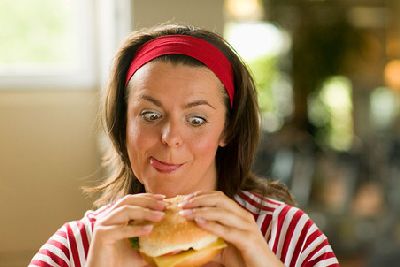 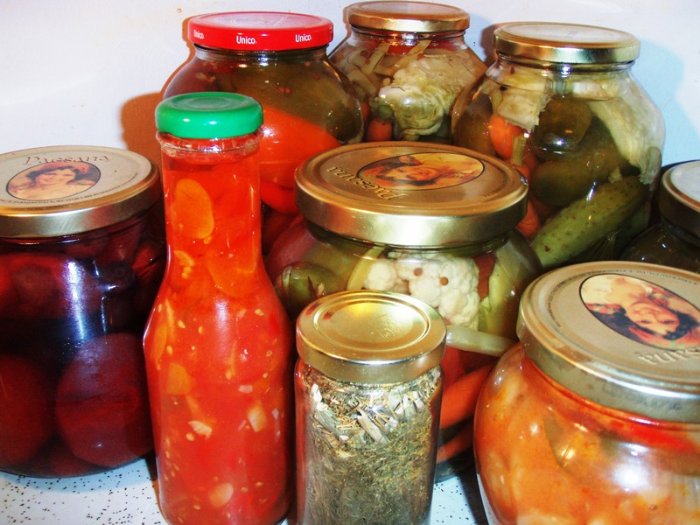 злоупотребление алкоголем

  курение

  влияние профессиональных 
вредностей
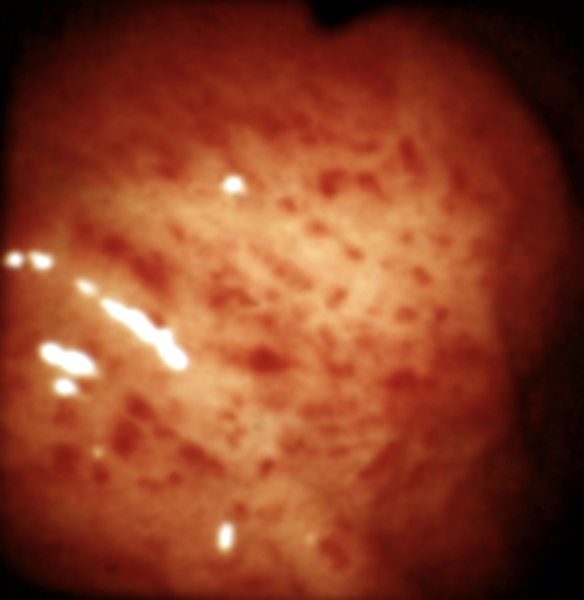 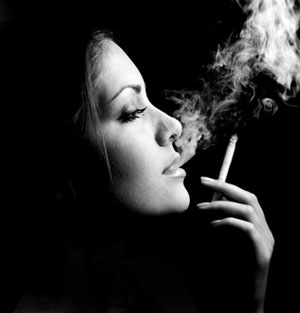 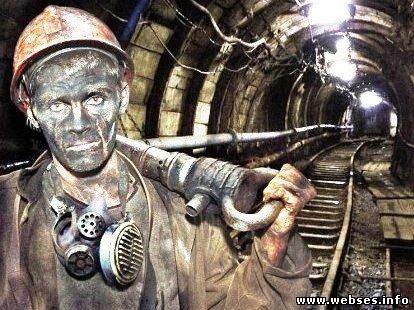 Язвенная болезнь желудка и 12-перстной кишки - это периодически рецидивирующее заболевание с образованием язвенных дефектов слизистой оболочки желудка и (или) 12-перстной кишки в период нарушения равновесия между факторами агрессии желудочного сока и факторами защиты слизистой оболочки. 
Язва заживает с образованием рубца.
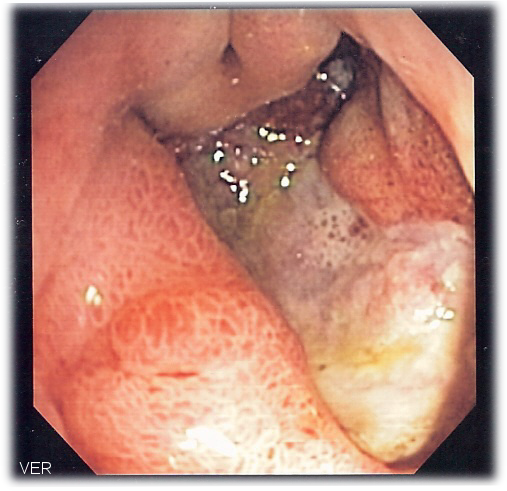 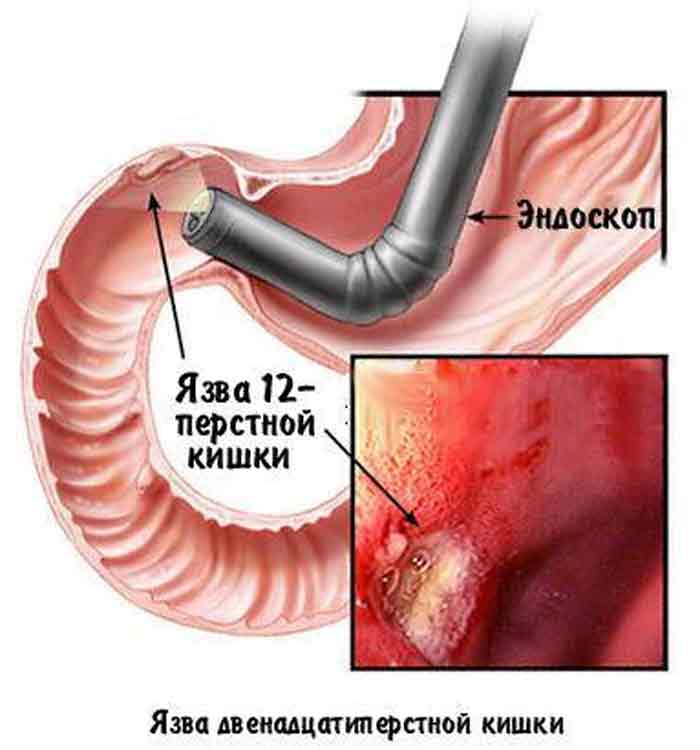 Эпидемиология
В мире от язвенной болезни страдают около 10% населения, причём у мужчин это заболевание встречается вдвое чаще, чем у женщин.
Язвы в двенадцатиперстной кишке образуются в четыре раза чаще, чем в желудке. 
Если язвенный дефект обнаруживается и в желудке, и в двенадцатиперстной кишке, такие язвы называются сочетанными.
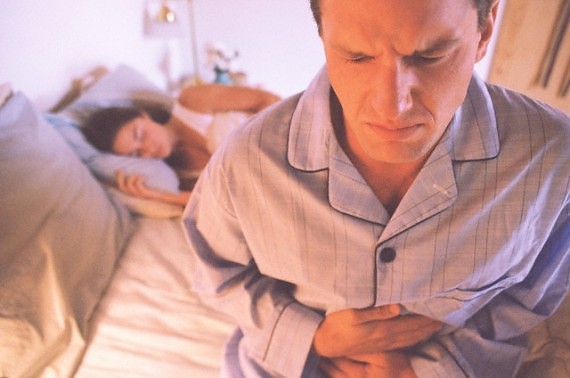 ДИСБАЛАНС МЕЖДУ ФАКТОРАМИ ЗАЩИТЫ И ФАКТОРАМИ АГРЕССИИ

Нормальное функционирование слизистой оболочки желудка протекает в условиях воздействия на слизистую двух групп факторов:
Защитные факторы
Агрессивные, разрушающие факторы
Факторы защиты
Растворимые компоненты слизи: слизь, вырабатываемая слизистой оболочкой желудка
Вязкая густая слизь, выстилающая всю слизистую оболочку желудка изнутри, препятствует обратной диффузии кислых водородных ионов к слизистой
Достаточное кровоснабжение слизистой оболочки.
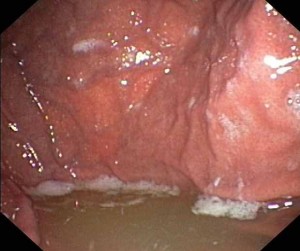 Агрессивные факторы
К ним относятся: 
Желудочный сок (содержащий соляную кислоту и пепсин)

Инфекционный фактор — микроб Helicobacter pylori 

Хеликобактер Пилори выявляется в 38 % случаев язвенной болезни желудка.
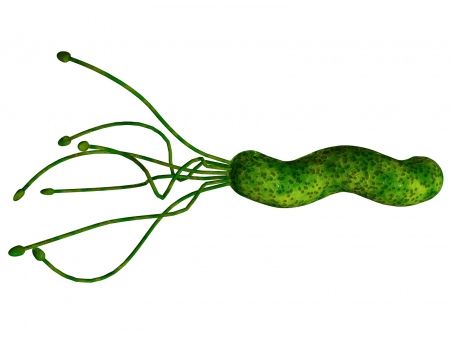 Предрасполагающие факторы
Основной фактор обострения 
язвенной болезни – стресс
Второстепенные предрасполагающие 
факторы такие же как и при хроническом 
гастрите
ТЕЧЕНИЕ ЯЗВЕННОЙ БОЛЕЗНИ
Период обострения язвенной болезни длится 
от 3 до 8 недель. 

На смену ему приходят период хорошего самочувствия, так называемая, ремиссия, которая может продолжаться от 2 - 3 месяцев до нескольких  лет.
Клиника заболеваний желудка
Определяется уровнем кислотности желудочного 
сока

Клиника гиперацидного гастрита соответствует 
язвенной болезни 12-перстной кишки

Клиника гипоацидного гастрита соответствует 
язвенной болезни желудка
Клинические проявления
Синдром нейроциркуляторной дистонии характерен для обострения язвенной болезни и хронического гастрита
Головные боли
Нарушение сна
Эмоциональная лабильность
Вегетативные расстройства
Астено-невротический синдром
Потливость
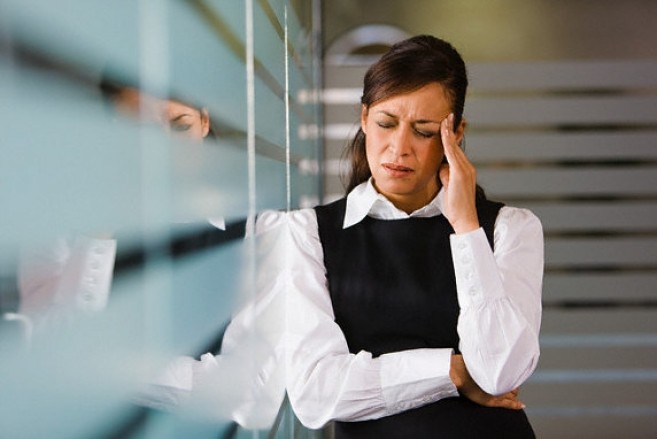 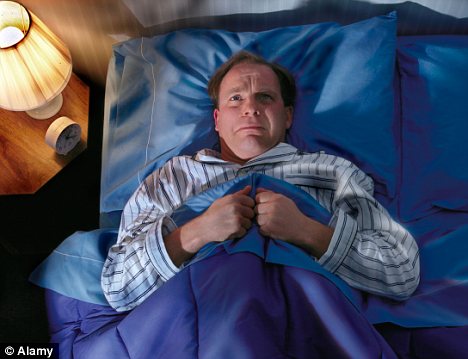 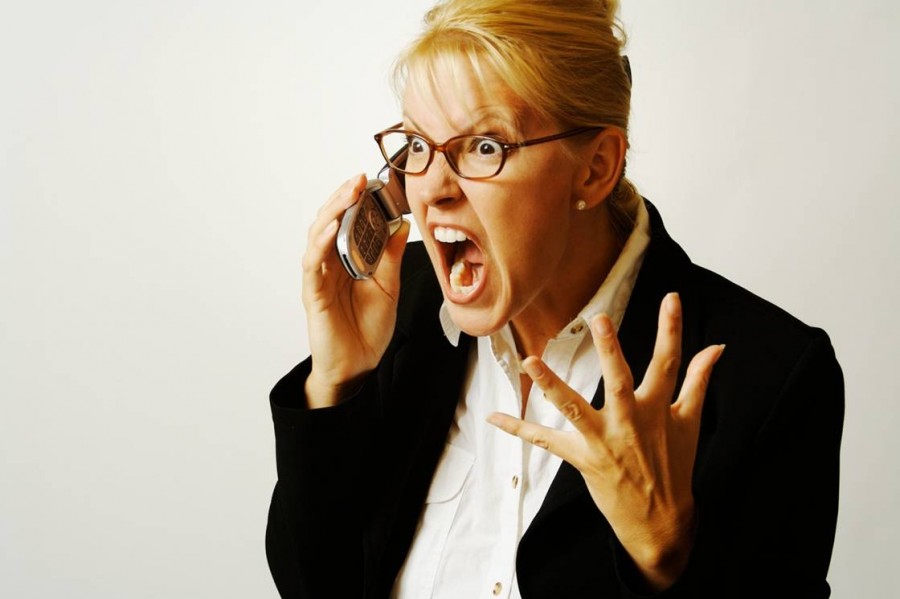 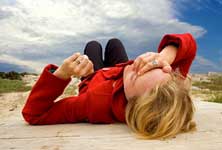 Диагностика
Жалобы пациента

 Физикальный осмотр

 Гастроскопия
Рентгенография

 Желудочное зондирование

 pH-метрия
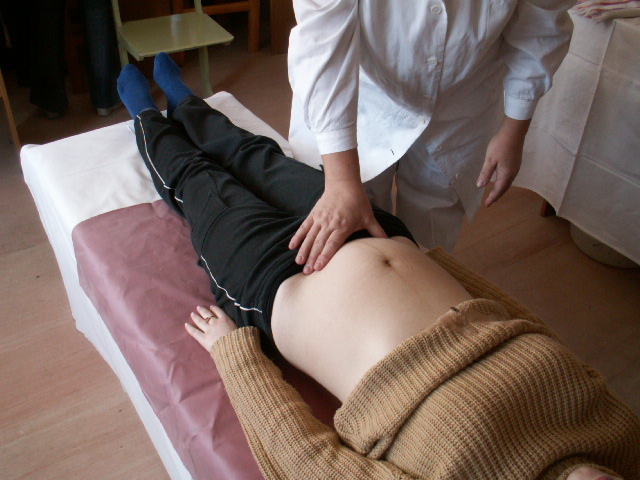 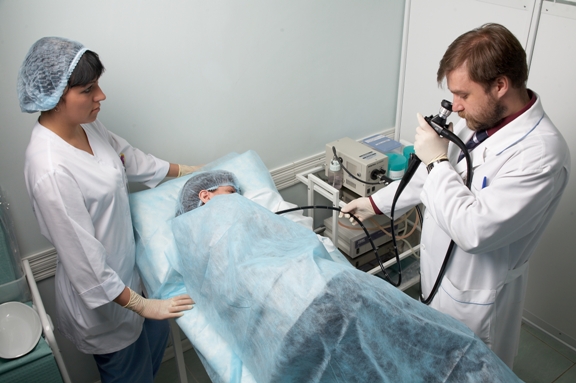 Уход и лечение
Лечение больных хроническим гастритом проводят в поликлинике, а язвенной болезнью -  в стационаре.
Категорически запрещаются курение и прием алкоголя.
Обязательно соблюдение правильного режима питания и соответствующей диеты. 
При хроническом гастрите следует постоянно, даже при наступлении ремиссии,  соблюдать режим питания и диету. При язвенной болезни диету необходимо соблюдать при обострении.
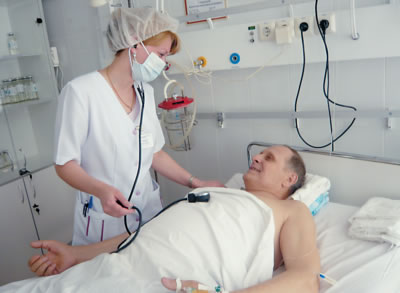 Медикаментозное лечение - подавление факторов агрессии
Снижение кислотности желудочного сока
Холиноблокаторы:  гастроцепин
Блокаторы H2-рецепторов гистамина:  ранитидин, фамотидин
Ингибиторы гастриновых рецепторов:  омепразол.
Антацидные препараты (щелочные) – уменьшают кислотность, пока находятся в желудке.
Борьба с хеликобактером
Препараты висмута, ампициллин.
Медикаментозное лечение - усиление факторов защиты
Препараты, усиливающие обменные процессы 
      в слизистой:  солкосерил, витаминотерапия.

Синтетические простагландины:  энпростил

Пленкообразующие препараты:  сукральфат, вентер.
В комплекс лечебных мероприятий включают физиотерапевтические процедуры (грязелечение, диатермию, электро- и гидротерапию).
Рекомендуется витаминотерапия, особенно прием никотиновой и аскорбиновой кислот, витаминов В6, В12.
Соблюдение режима труда и отдыха. Сон не менее 8 часов. Исключение стрессовых ситуаций.
Санаторно-курортное лечение.
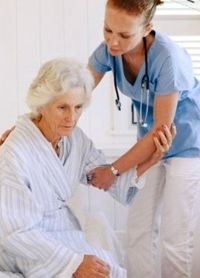 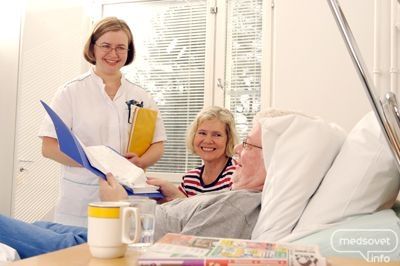 Диспансерный учет
Больных хроническими гастритами и язвенной болезнью ставят на диспансерный учет. Участковая медсестра раз в год вызывает таких больных на обследование (гастроскопию или рентгенологическое исследование желудка), так как они являются группой риска в отношении развития рака желудка.
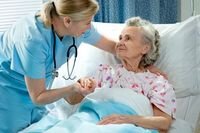 Профилактика
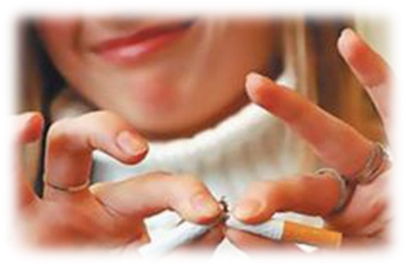 Здоровый образ 
жизни

 Регулярное и 
правильное питание
Отказ от употребления
алкогольных напитков
Отказ от курения
Если работа в ночную 
смену, стоит сменить 
место работы
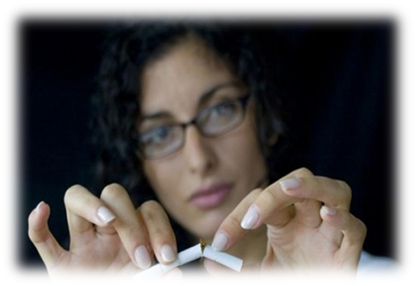 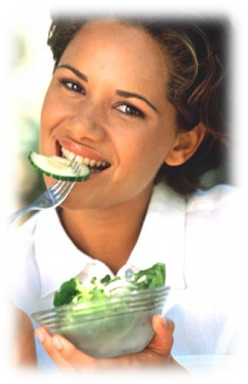 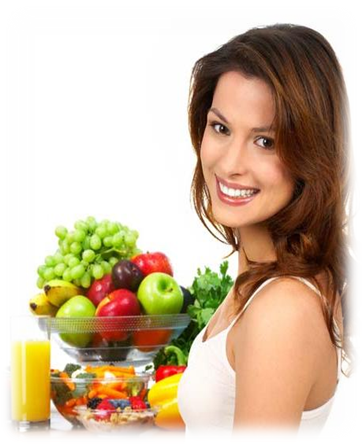 Осложнения язвенной болезни
Желудочное кровотечение
Прободение язвы и развитие перитонита
Пенетрация язвы в другие органы
Стеноз выходного отдела желудка

 Осложнение хронического гастрита – анемия и 
 малигнизация
 Прогноз заболевания условно благоприятный
Список литературы
1.  http://meduniver.com/ - медицинский портал 
2.  http://humbio.ru/ - база знаний по биологии человека
3. Окороков А. Н. Диагностика болезней органов пищеварения.


4. Баранская Е. К., Ивашкин В. Т., Шептулин А. А. Гл. 4. Париет в 
лечении  язвенной болезни, симптоматических 
гастродуоденальных язв и функциональной диспепсии, с. 75-77. / 
В кн. Профилактика и лечение хронических заболеваний верхних 
отделов желудочно-кишечного тракта. / Под. ред. акад. РАМН 
В. Т. Ивашкина. 2-е изд. — М.:МЕДпресс-информ, 2013, 152 с.

5. Ивашкин В. Т. и др. Рекомендации по диагностике и лечению 
язвенной болезни. Методическое пособие для врачей. М. 2002.
Перечислите гастротоксичные препараты
Салицилаты
Нестероидные противовоспалительные
Резерпин
Глюкокортикостероиды
В какое время необходимо принимать назначенные врачом гастротоксичные препараты
Сразу после еды